een film in drie delen
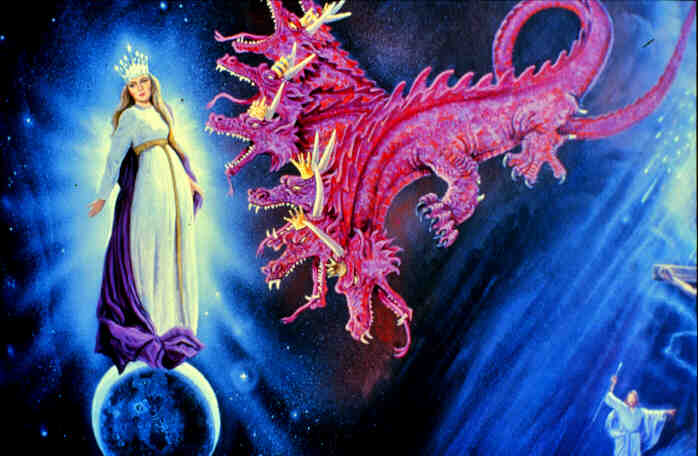 drie preken over Openbaring 12
Bedum, 31 december 2016 & 1 januari 2017
Ds. Marten de Vries
Het kerstkind ontkomt
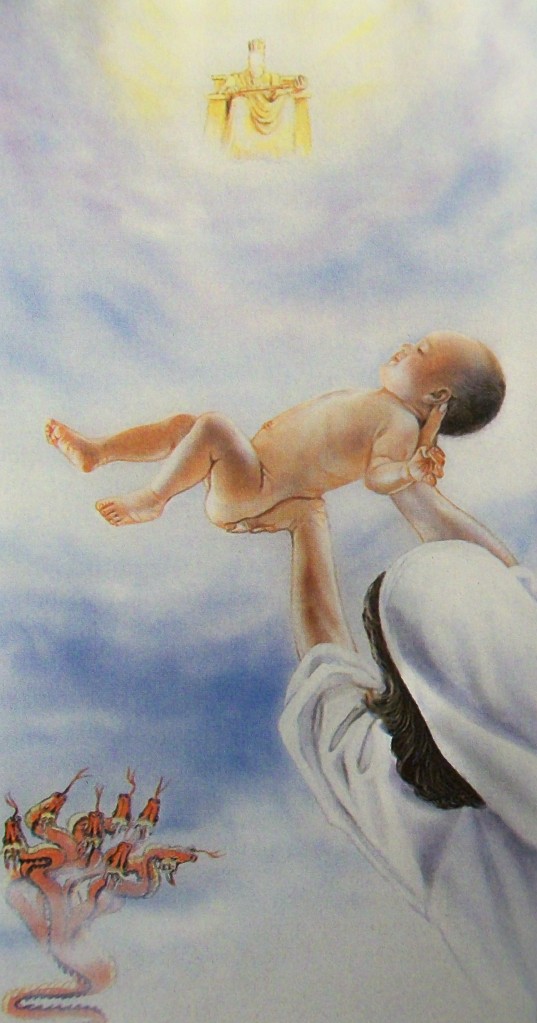 preek over 
Openbaring 12,1-6
Bedum, 31 december 2016
Ds. Marten de Vries
première op Patmos
blik achter de schermen
drie delen, vier onder-delen
vrouw
draak
kind
moeder
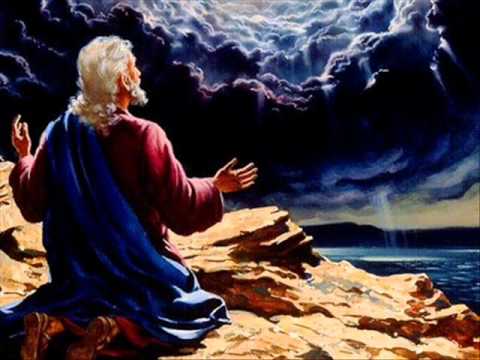 film
zwanger en nog steeds in verwachting
bloedeigen bruid van het Lam
de stal stelt niks voor
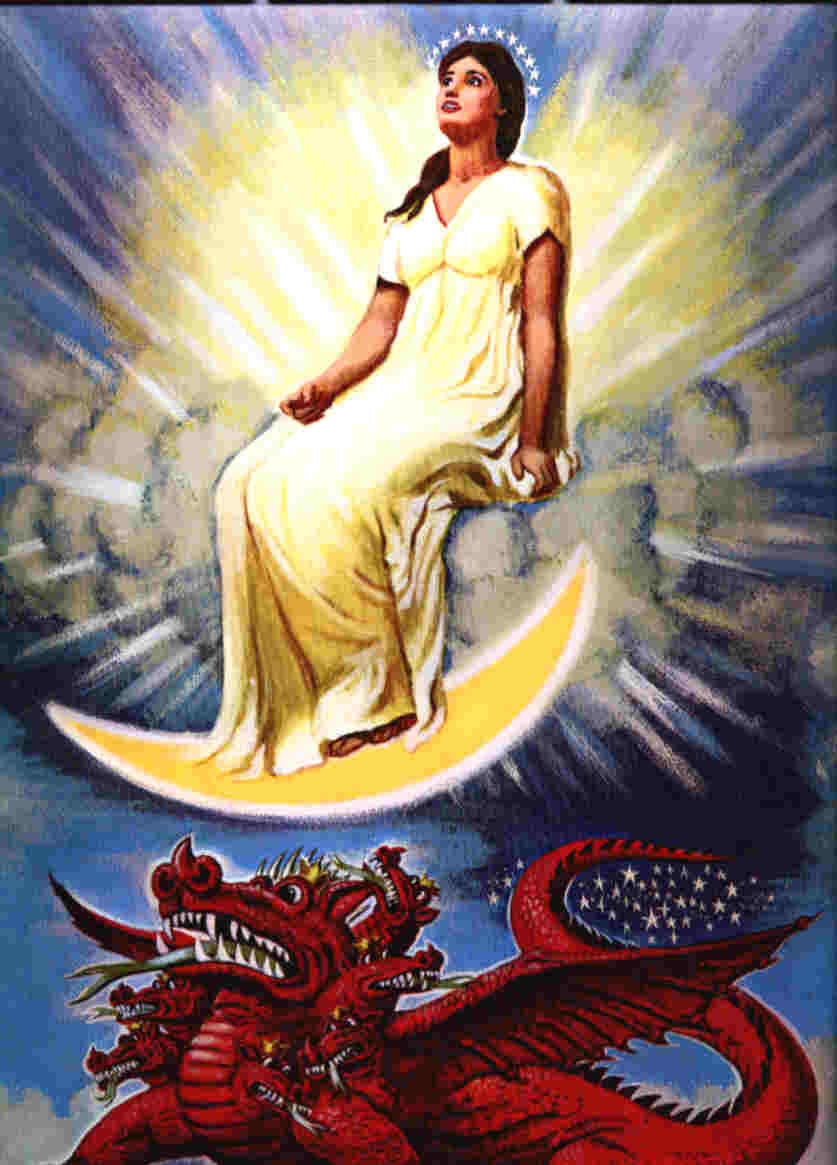 vrouw
uitgegroeid serpent
bloeddorstig beest
in de kraamkamer van ‘vrouwe Sion’
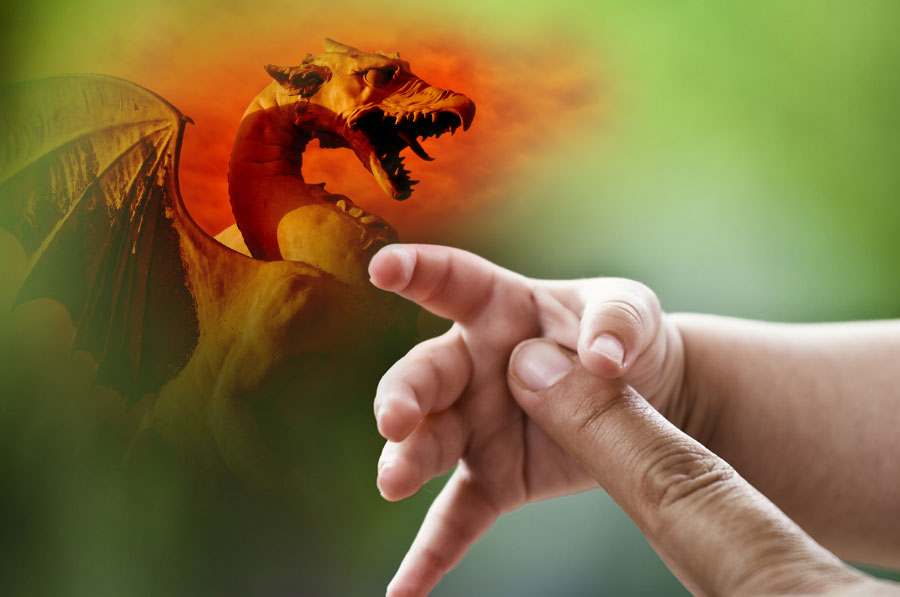 draak
de boreling van Betlehem
de rode draak en de roze baby
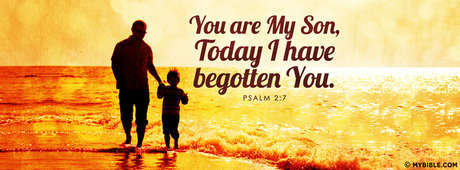 kind
woede op moeder gekoeld
‘de spil van alle eeuwen’
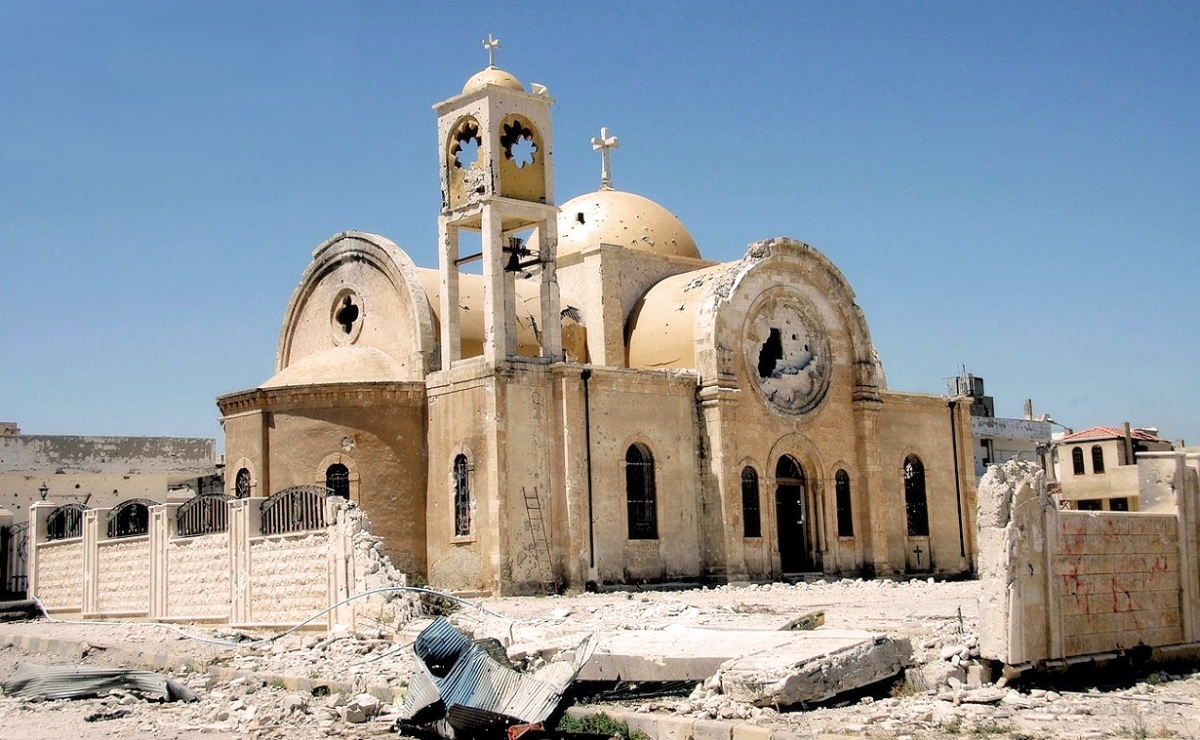 moeder
De verleider verliest
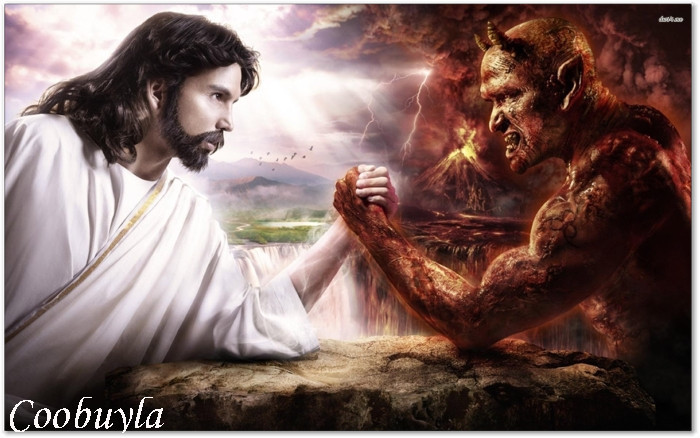 preek over 
Openbaring 12,7-12
Bedum, 1 januari 2017
Ds. Marten de Vries
camera gezwenkt
nieuwe filmster aan het firmament
raamwerk van de geschiedenis
hevige strijd na Hemelvaartsdag
geen recht van spreken meer
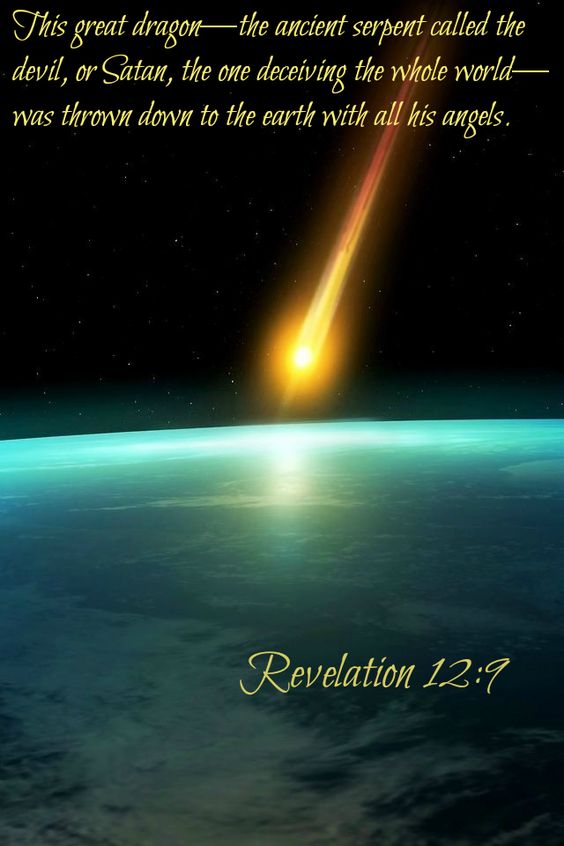 de verleider verliest
echo van Psalm 2
Martyria snoert Satan de bek
niet compleet knock-out
kerkklok duurzamer dan doodsklok
‘de wereld overwonnen’
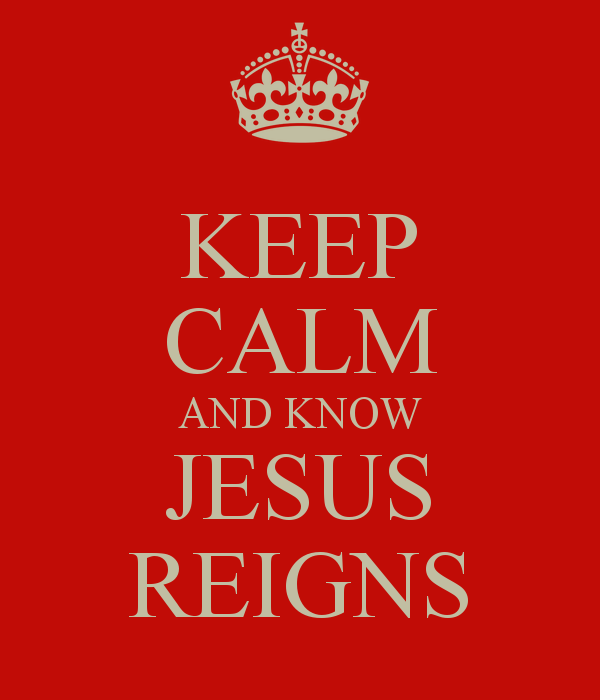 de verleider verliest
De gemeente getroost
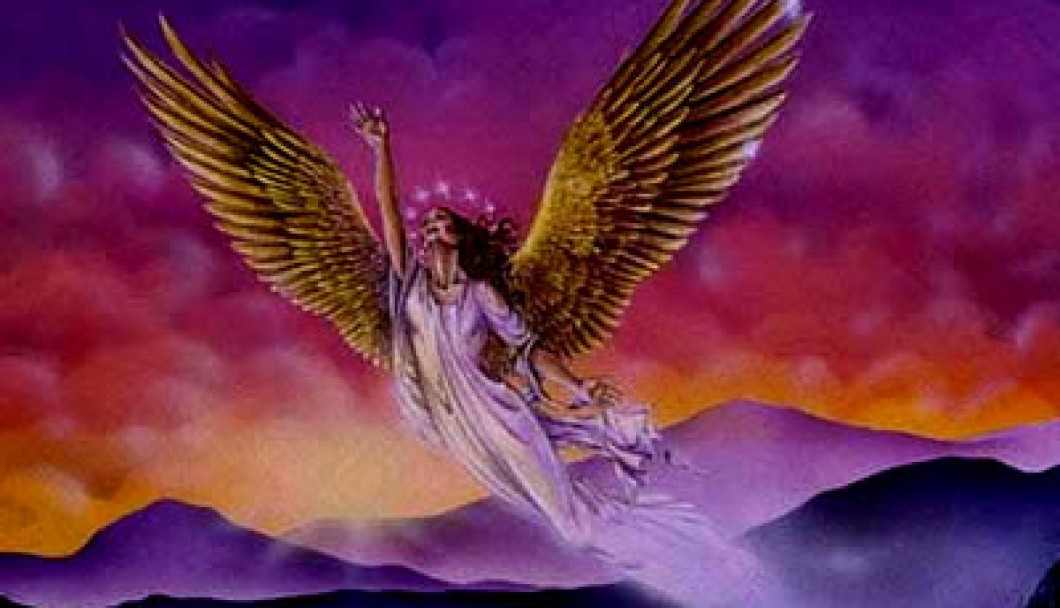 preek over 
Openbaring 12,13-18
Bedum, 1 januari 2017
Ds. Marten de Vries
Jezus erín, Satan eruít
Openbaring 12 en Open Doors
zwakte en kracht
van dag tot dag, van jaar tot jaar
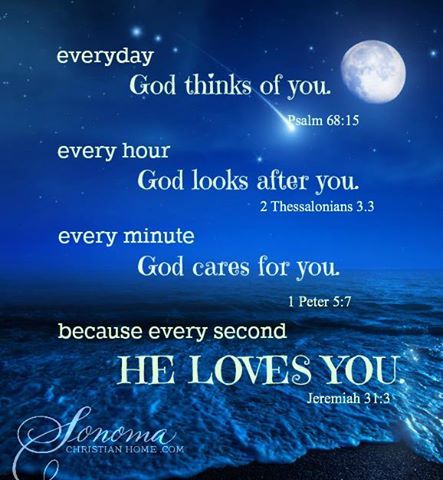 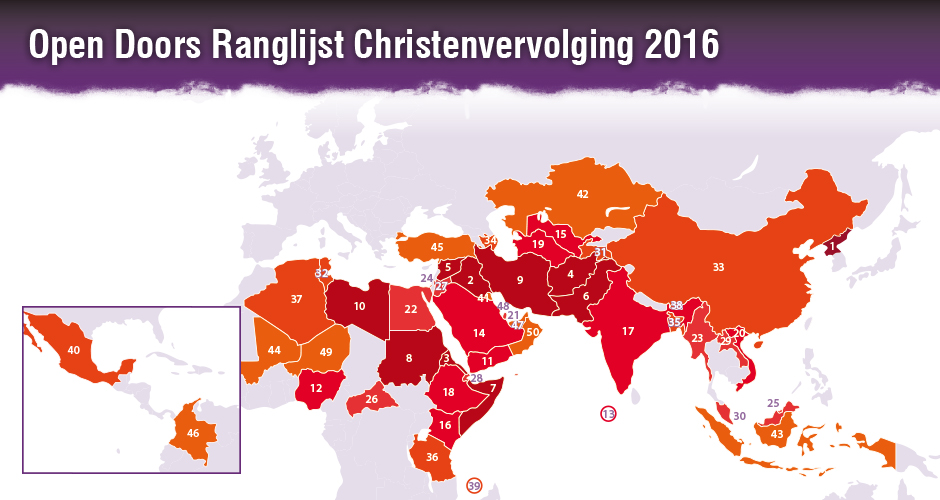 de gemeente getroost
een tsunami die je meesleurt
grappige gadgets
tegen de verdrukking in
de woestijn weer woestijn
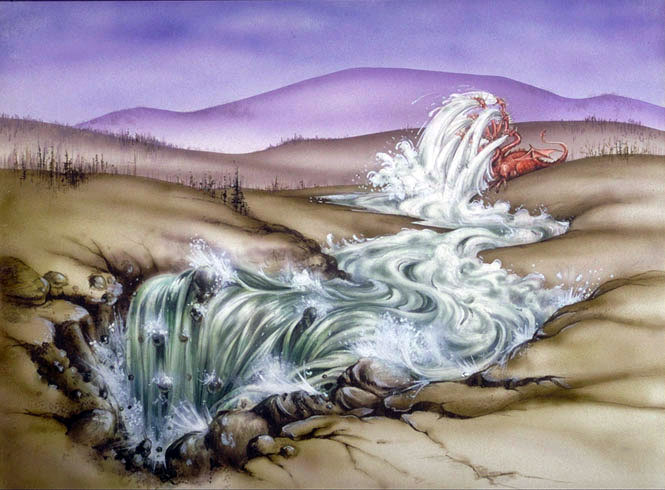 de gemeente getroost
gedoopte kinderen geïsoleerd
zielzorg op maat
in blijde verwachting
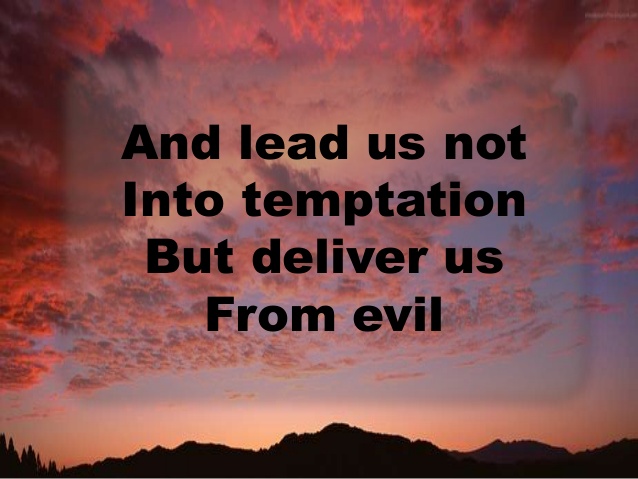 de gemeente getroost